CS 4740/6740Network Security
Lecture 4: Transport Layer Security
(Public key crypto, IPsec, and TLS)
Today’s Topics
Public Key Cryptography
Why do we need public key crypto, and how does it work?
What is a PKI and why do we need it?
IP security (Ipsec)
Very sophisticated layer-4 security protocol
ISAKMP and IKE
Modes: AH and ESP, Transport and tunnel
Transport Layer Security (TLS)
Unix/Linux PAM system
NIS
Needham-Schroeder
Kerberos
Public Key Crypto
Diffie-Hellman
RSA
PKI
Needham-Schroeder, Revisited
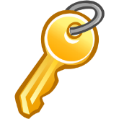 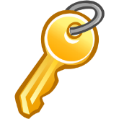 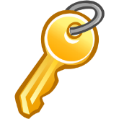 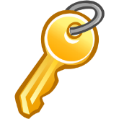 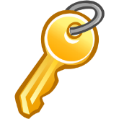 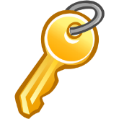 cbw
cbw
db
db
cbw-db
cbw-db
Auth Server
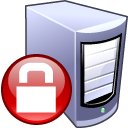 cbw
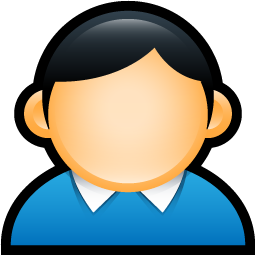 Database
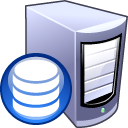 {Kcbw-db, cbw, T}Kdb
Security Properties of Needham-Schroeder
Authentication, via pre-shared symmetric keys
The client knows the server is authentic because it holds KAS
The server knows the client is authentic if they hold KAS
 Confidentiality, via symmetric encryption
 Integrity of encrypted messages
 Defense against replay attacks
Using the upgraded version of the protocol
Weakness of Needham-Schroeder
Relies on keys (secrets) that are exchanged out-of-band
Client and server must both know KAS
Suppose you want to authenticate and communicate with a server you’ve never interacted with before over the Internet
How do you send KAS to the server without being observed?
Public Key Cryptography
Public key cryptography, a.k.a. asymmetric cryptography
Each principal has two keys: private (secret) and public
A message encrypted with one key must be decrypted by the other
Thus, the public key can be sent in-the-clear over the Internet
Security is based on Very Hard Math Problems
O(1) time to verify a given solution for a given instance
Exponential time to check all possible solutions for a given instance
Many different algorithms that offer different security properties
Diffie-Hellman, RSA, Goldwasser-Micali, ElGamal
Forms the basis for most modern secure protocols
IPsec, TLS, S/MIME, PGP/GPG, etc.
Diffie-Hellman
Diffie-Hellman Protocol
Diffie-Hellman Example
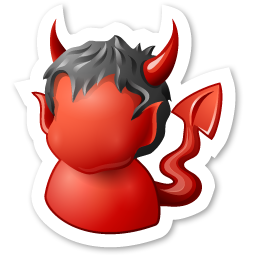 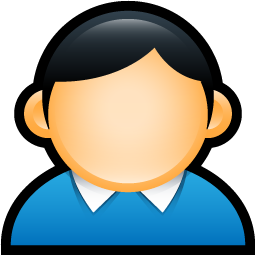 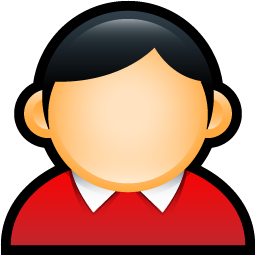 Eavesdropper
Alice
Bob
Calculating s requires solving for a or b, which is the discreet logarithm problems
More On Diffie-Hellman
RSA
Chosen Plaintext Attacks
PGP and GPG
Pretty Good Privacy (PGP) – Phil Zimmermann, 1991
Widely used open source encryption software
Helped originate the OpenPGP standards for key exchange and digital signatures
Supports RSA keypairs as well as many symmetric cypher suites
Gnu Privacy Guard (GPG) – 1999
Open source implementation of the OpenPGP standards
Installed by default on most Linux/Unix/BSD systems
My OpenPGP public key is available at
http://www.ccs.neu.edu/home/cbw/cbw.gpg.pub
GPG Encryption Example
Brand new AES symmetric key
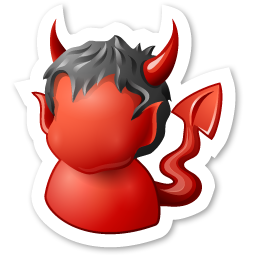 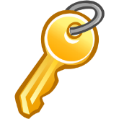 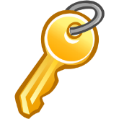 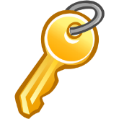 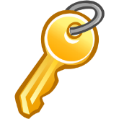 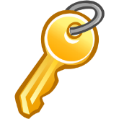 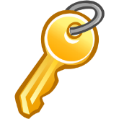 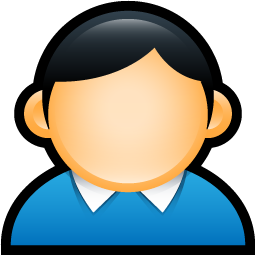 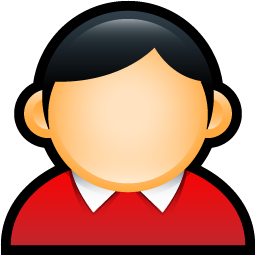 Pa
Sa
Pa
Pa
KAES
KAES
Eavesdropper
Alice
Bob
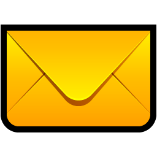 M
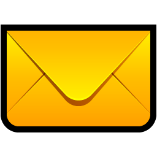 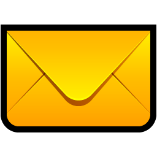 {M}KAES{KAES}Pa
{M}KAES{KAES}Pa
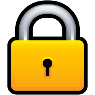 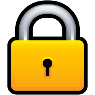 {M}KAES
Why bother with the symmetric key?
Why not just encrypt M with Pa?
Performance
Asymmetric crypto is slow, symmetric is fast
Use asymmetric for K (which is small)
Use symmetric for M (which is large)
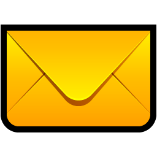 M
Digital Signatures
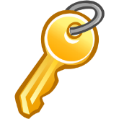 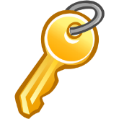 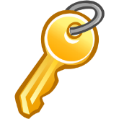 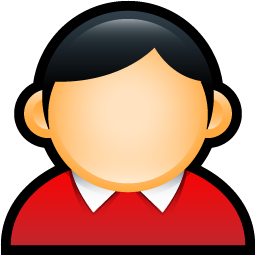 Pa
Sa
Pa
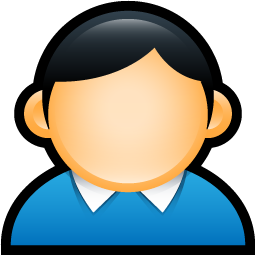 Bob
Alice
H(M)
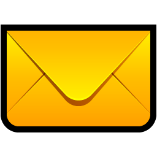 M{H(M)}Sa
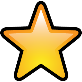 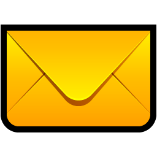 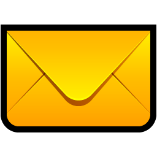 H(M) ?= H(M)
M
M
What can you infer about a signed message?
The holder of Sa must have produced the signature, since Pa decrypts the hash
The message was not modified, otherwise the hash would not match
Encryption vs. Signatures
Public Key Encryption
Digital Signatures
What does encryption give you?
Confidentiality – only the holder of the private key can read the message
Integrity – if the message is modified, it will no longer decrypt properly
What does encryption not give you?
Authentication – you have no idea who used your public key to encrypt the message
What do signatures give you?
(Weak) Authentication – only the holder of the private key could have signed the message
Integrity – if the message is modified, the signature will be invalid
What do signatures not give you?
Confidentiality – the message is not encrypted, it’s public
Authentication
The authenticity guarantee in Needham-Schroeder is predicted on secure, out-of-band key exchange
Only Alice and the Server know her secret key
Unless the key is stolen/leaked, authenticity is guaranteed
Does public key cryptography provide the same authenticity guarantees?
Yes – if you obtain Alice’s public key through a secure, out-of-band exchange
No – if you obtain Alice’s key via an untrusted network
The Man-in-the-Middle Attack
Bob has no way of knowing that Pe does not belong to Alice
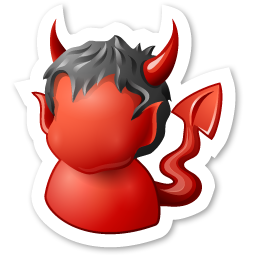 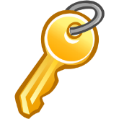 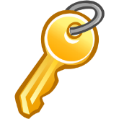 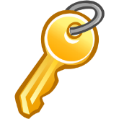 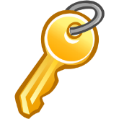 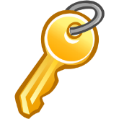 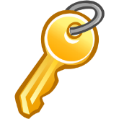 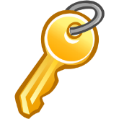 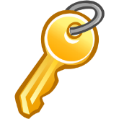 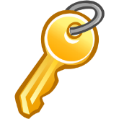 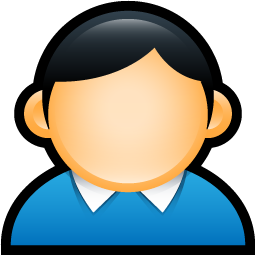 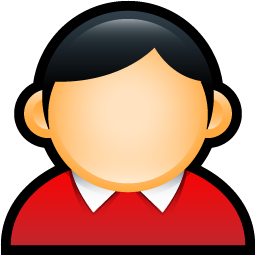 Pa
Sa
KAES
KAES
Pe
Se
Pe
Pa
Pa
Attacker
Alice
Bob
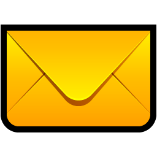 M
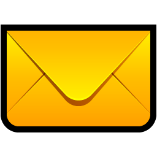 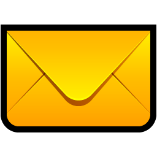 {M}KAES{KAES}Pe
{M}KAES{KAES}Pa
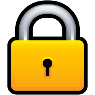 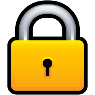 {M}KAES
Total compromise! The attacker can read, modify, or drop the message
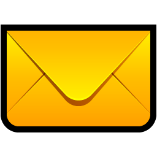 M
Signing Public Keys
The only way to authenticate a public key is to rely on trust
One or more third-party, trusted principals vouch for Alice’s key by signing it
Bob can verify the signatures using the public keys of the trusted third-parties
If Alice’s key is not signed, maybe Bob should not trust it
Question: who do you trust?
Certificate authorities: companies that verify individuals and sign public keys for a fee
X.509 certificates (more on these later)
Web of trust: a social network of private individuals who sign each others keys
OpenPGP keys
Web of Trust
Fred
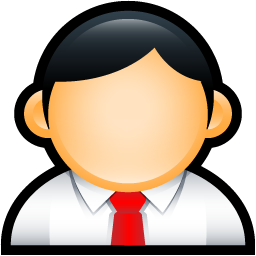 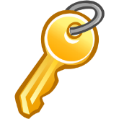 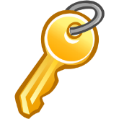 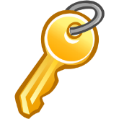 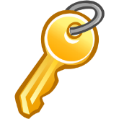 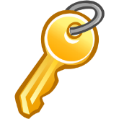 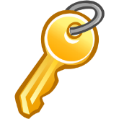 Pb
Pa
Pd
Pc
Pe
Pf
Eric
Bob
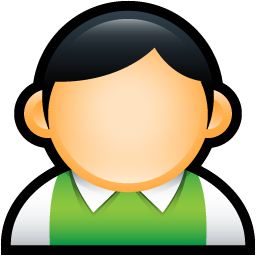 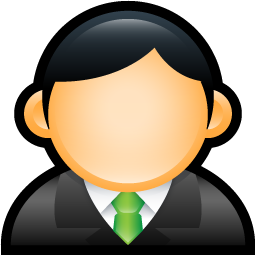 Is this Fred’s key?
No way to tell, none of my friends can vouch for it.
Alice
Dave
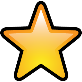 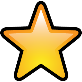 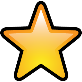 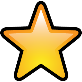 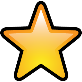 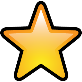 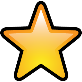 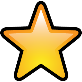 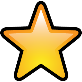 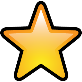 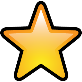 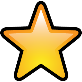 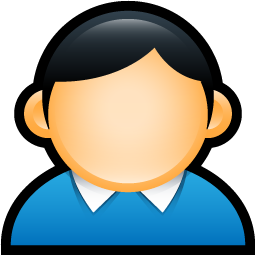 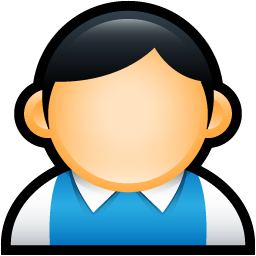 a
a
b
c
d
d
d
b
c
f
e
e
Is this Eric’s key?
Maybe. Dave is two hops away, but I don’t know Fred.
Chris
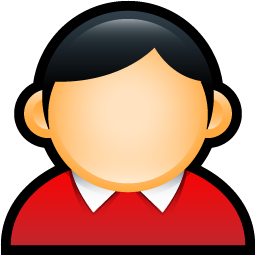 Is this Dave’s key?
Bob and Chris say it is, and I trust them, so I trust this key.
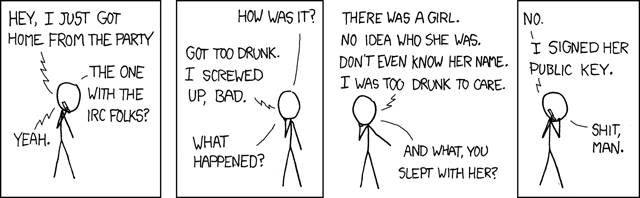 Public Key Infrastructure (PKI)
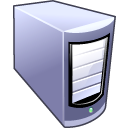 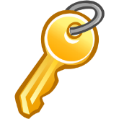 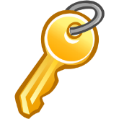 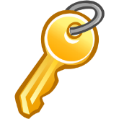 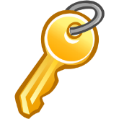 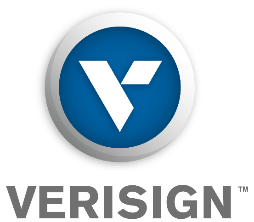 PBofA
PVerisign
PGoDaddy
PVerisign
The whole chain is valid because I trust Verisign.
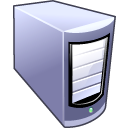 Alice
Is this GoDaddy’s key?
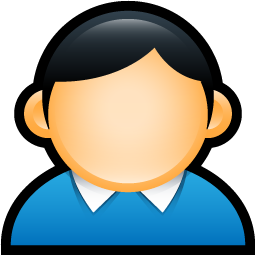 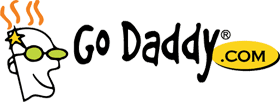 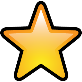 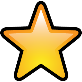 GoDaddy
Verisign
Is this BofA’s key?
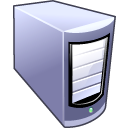 Your OS and web browser ship with ~300 trusted public keys by default.
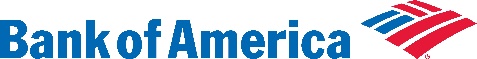 Applied Cryptography
Public key crypto is a powerful tool
But, understanding how it works and actually using it to build a secure system are two different things
IPsec
ISAKMP
IKEv2
AH and ESP Modes
The Transport Layer
Application
Function:
Demultiplexing of data streams (port numbers)
Optional functions:
Creating long lived connections
(Weak) authentication of packets in the stream
Reliable, in-order packet delivery
Error detection
Flow and congestion control
Fairly sharing resources between hosts
Presentation
Session
Transport
Network
Data Link
Physical
Transport Layer (In)Security
Network is untrustworthy
Built-in security mechanisms are weak
i.e. checksums, sequence numbers, etc.
No strong guarantees of confidentiality, integrity, authenticity, defense against replay attacks, etc.
Network entities themselves may be untrustworthy
Routers, middleboxes, NATs, Deep Packet Inspectors, etc.
Several efforts were made to remedy this situation after the fact
IPsec
Transport Layer Security (TLS)
IP Security
IPsec aims to provide transparent network-level confidentiality, integrity, and authenticity
Adopts the view that apps cannot be trusted to implement end-to-end security properly
Instead, security should be built into the network itself
Since IPsec must work with any level 4 or 7 protocols, so it is designed to be extremely flexible
Different service compositions
Choose one or more: confidentiality, integrity, replay protection
Many choices of crypto algorithms and methods of key exchange
Different granularities of protection
Can protect a single connection, all connections between hosts, or all traffic between routers
Flexibility is nice
However, it also means that IPsec is complicated to implement, configure, and deploy
IPsec Protocol at a High Level
Two components
ISAKMP/IKEv2
Protocol allowing two principals to negotiate state, build a Security Association (AS)
Handles key exchange to bootstrap encryption and authentication
IPsec Layer Definition
Defines the header format for IPsec packets
Leverages the SA and keys from ISAKMP/IKE
Two modes
Transport mode: injects an IPsec header after the IP header
Tunnel mode: encapsulates and encrypts an entire datagram inside a new IP packet with an IPsec header
Transport Mode
The end hosts must implement IPsec
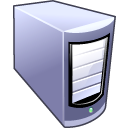 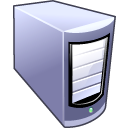 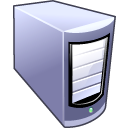 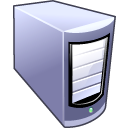 AS 1
AS 2
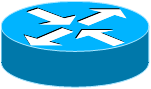 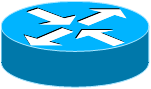 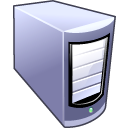 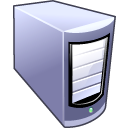 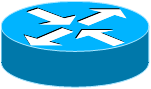 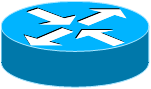 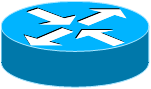 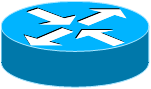 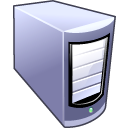 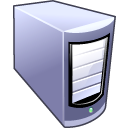 The network is oblivious to IPsec
Tunnel Mode
End hosts are oblivious to IPsec
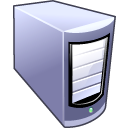 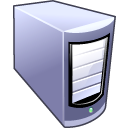 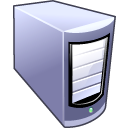 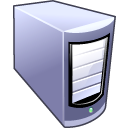 AS 1
AS 2
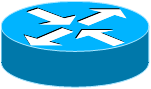 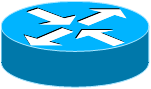 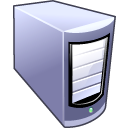 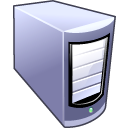 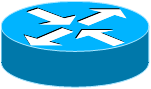 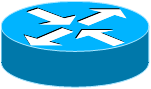 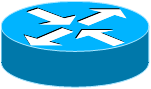 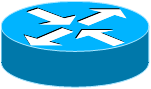 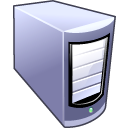 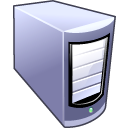 The routers establish an IPsec tunnel, encapsulate datagrams
ISAKMP
A Security Association (SA) is the state associated with a secure connection
Similar to the TCB stored by the kernel for each TCP connection
Possible kinds of state
Choice of encryption and hash algorithms
Key format and key exchange protocol
Nonces, timestamps, initial sequence numbers
Internet Security Association and Key Management Protocol (ISAKMP)
Framework (not a protocol!) for establishing, negotiating, modifying, and deleting SA between two hosts
IKEv2
Internet Key Exchange version 2 (IKEv2)
Protocol that implements ISAKMP SA building and key exchange
Supports many types of crypto and keys
Why support more than one?
Suppose an algorithm becomes broken and is no longer usable
Also supports the NULL algorithm. Why?
Not everyone wants to pay the overhead for encryption
Typical key exchange
Exchange X.509 certificates (public key signed by a PKI) for authentication
Perform Diffie-Hellman to construct a shared session secret
Derive a symmetric key from the shared session secret
Usually runs on UDP port 500, requires 4-6 rounds of packet exchange to fully construct the SA on both end hosts
IKEv2 is also Encrypted
IKEv2 exchanges begin with a key exchange, and all subsequent packets are encrypted
Why?
Security against protocol downgrade attacks
Suppose a man-in-the-middle attacker alters the IKE messages by changing the desired encryption mechanisms to NULL
Encrypting the IKE messages provides (some) integrity
Hinders (but does not entirely prevent) protocol downgrades by a MiTM
IPsec, Revisited
IPsec uses information in the SA to add security to datagrams
Two headers, offering different security properties
Authentication Header (AH) – IP protocol #51
Protects integrity of the IP header and payload data
Provides data origin authentication
Protection against replay attacks
Encapsulating Security Payloads (ESP) – IP protocol #50
Can be used in encryption+authentication or just authentication mode
Protects integrity (and confidentiality) of payload data (but not the IP header)
Provides data origin authentication
Protection against replay attacks
AH Header
HMAC covers IP header through app data (except variable fields like TTL)
IP Header
AH
TCP/UDP
App Data
TCP or UDP
len(AH) / 32 - 2
<Src IP, SPI> tuple maps to an SA entry
16
32
0
8
Variable length, interpretation depends on chosen crypto algorithms
Common use case is an HMAC of the packet
Initial sequence number negotiated in the SA
Strictly monotonically increasing
When 232-1 is reached, new SA must be negotiated
ESP Header
Layer 4 through 7 data is typically encrypted
IP Header
ESP
TCP/UDP
App Data
Padding
ICV
32
0
Integrity Check Value
Typically an HMAC
Why Isn’t IPsec Deployed?
Extremely complex to set up
ISAKMP, IKEv2, IPsec... Too many protocols!
>34 different RFCs!
Bad interactions between NAT and IPsec ESP
How can the NAT route packets if the TCP header is encrypted?
Application-level security is easier to setup and deploy incrementally
No need for OS or network-level support
Easy usually wins vs. better :(
TLS
CAs
SSL/TLS
Validation
Revocation
SSL/TLS
Application-layer protocol for confidentiality, integrity, and authentication between clients and servers
Introduced by Netscape in 1995 as the Secure Sockets Layer (SSL)
Designed to encapsulate HTTP, hence HTTPS
Transport Layer Security (TLS) is the upgraded standard
Defined in an RFC in 1999
Supersedes SSL: SSL is known to be insecure and should not be used
Sits between transport and application layers
Thus, applications must be TLS-aware
Both client and server must have an asymmetric keypair
X.509 certificates contain signed public keys
PKI rooted in trusted (?) Certificate Authorities (CAs)
Goals of TLS
Confidentiality and integrity: use BofA’s public key to negotiate a session key; encrypt all traffic
Authentication: BofA’s cert can be validating by checking Verisign’s signature
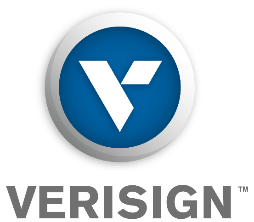 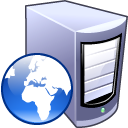 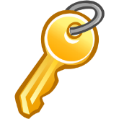 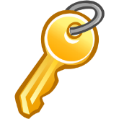 SVerisign
SBofA
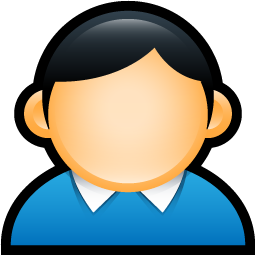 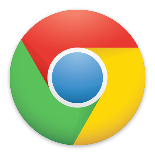 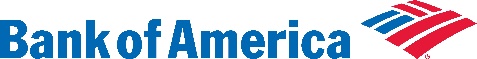 https://www.bankofamerica.com
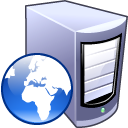 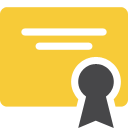 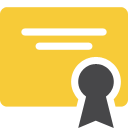 Trusted Key Store
BofA
Verisign
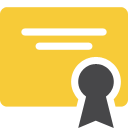 Contains BofA’s public key
Signed by Verisign
Verisign
Let’s Talk about Certificates
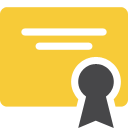 Suppose you start a new website and you want TLS encryption
You need a certificate. How do you get one?
Option 1: generate a certificate yourself
Use openssl to generate a new asymmetric keypair
Use openssl to generate a certificate that includes your new public key
Problem?
Your new cert is self-signed, i.e. not signed by a trusted CA
Browsers cannot validate that the cert is trustworthy
Users will be shown a scary security warning when they visit your site
Option 2: 
Pay a well-known CA to sign your certificate
Any browser that trusts the CA will also trust your new cert
Certificate Authorities
Certificate Authorities (CAs) are the roots of trust in the TLS PKI
Symantec, Verisign, Thawte, Geotrust, Comodo, GlobalSign, Go Daddy, Digicert, Entrust, and hundreds of others
Issue signed certs on behalf of third-parties
How do you become a CA?
Create a self-signed root certificate
Get all the major browser vendors to include your cert with their software
Keep your private key secret at all costs
What is the key responsibility of being a CA?
Verify that someone buying a cert for example.com actually controls example.com
Any CA can issue a cert for any domain!
The only thing that stops me from buying a cert for google.com is a manual verification process
Acquiring a Certificate
Generate a new certificate using the data in the CSR, sign it with the CA’s private key
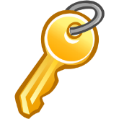 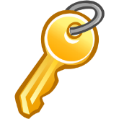 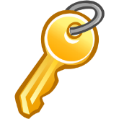 PBofA
SBofA
SVerisign
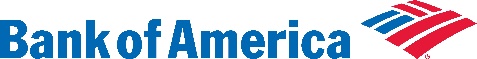 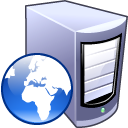 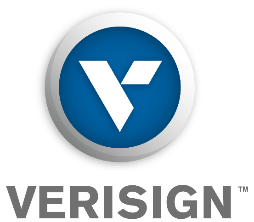 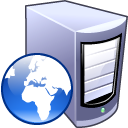 Generate a new keypair
Verify that the requestor owns the domain in the CSR
Generate a Certificate Signing Request (CSR).
Contains BofA’s details, the DNS name for the cert, and PBofA
CSR
bofa.com
PBofA
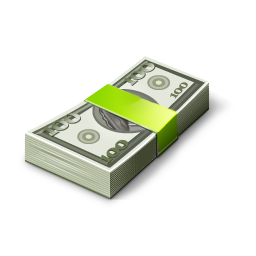 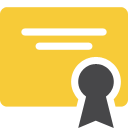 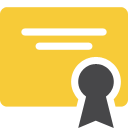 BofA
Verisign
X.509 Certificate (Part 1)
Certificate:
    Data:
        Version: 3 (0x2)
        Serial Number:
            0c:00:93:10:d2:06:db:e3:37:55:35:80:11:8d:dc:87
    Signature Algorithm: sha256WithRSAEncryption
        Issuer: C=US, O=DigiCert Inc, OU=www.digicert.com, CN=DigiCert SHA2 Extended Validation Server CA
        Validity
            Not Before: Apr  8 00:00:00 2014 GMT
            Not After : Apr 12 12:00:00 2016 GMT
        Subject: businessCategory=Private Organization/1.3.6.1.4.1.311.60.2.1.3=US/1.3.6.1.4.1.311.60.2.1.2=Delaware/serialNumber=5157550/street=548 4th Street/postalCode=94107, C=US, ST=California, L=San Francisco, O=GitHub, Inc., CN=github.com
        Subject Public Key Info:
            Public Key Algorithm: rsaEncryption
                Public-Key: (2048 bit)
                Modulus:
                    00:b1:d4:dc:3c:af:fd:f3:4e:ed:c1:67:ad:e6:cb:
Issuer: who generated this cert? (usually a CA)
Certificates expire
Used for revocation
Subject: who owns this cert?
This is Github’s certificate
Must be served from github.com
Github’s public key
X.509 Certificate (Part 2)
Additional DNS names that may serve this cert
X509v3 extensions:
            X509v3 Subject Alternative Name:
                DNS:github.com, DNS:www.github.com
            X509v3 CRL Distribution Points:
                Full Name:
                  URI:http://crl3.digicert.com/sha2-ev-server-g1.crl
                Full Name:
                  URI:http://crl4.digicert.com/sha2-ev-server-g1.crl
            X509v3 Certificate Policies:
                Policy: 2.16.840.1.114412.2.1
                  CPS: https://www.digicert.com/CPS
            Authority Information Access:
                OCSP - URI:http://ocsp.digicert.com
If this cert is revoked, it’s serial will be in the lists at these URLS
Policy numbers are magic (more on this later)
This cert’s revocation status may also be checked via OSCP
TLS Connection Establishment
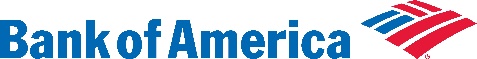 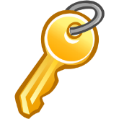 SBofA
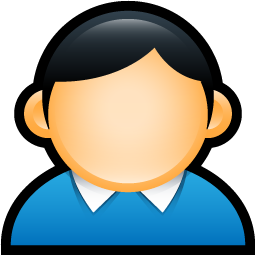 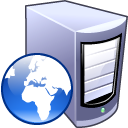 {Finished}K
ServerHelloDone
ChangeCipherSpec
Certificates({CBofA, CVerisign})
ServerHello(Version, Prefs, Nonces)
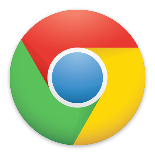 ClientHello(Version, Prefs, Noncec)
Certificate chain
Both sides derive symmetric session key K from the PreMasterKey
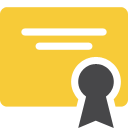 Encrypted using server’s public key
ClientKeyExchange({PreMasterKey}PBofA)
BofA
ChangeCipherSpec
Encrypted using symmetric session key
{Finished}K
TLS Authentication
During the TLS handshake, the client receives a certificate chain
Chain contains the server’s cert, as well as the certs of the signing CA(s)
The client must validate the certificate chain to establish trust
i.e. is this chain authentic, correct, cryptographically sound, etc.
Client-side validation checks
Does the server’s DNS name match the common name in the cert?
E.g. example.com cannot serve a cert with common name google.com
Are any certs in the chain expired?
Is the CA’s signature cryptographically valid?
Is the cert of the root CA in the chain present in the client’s trusted key store?
Is any cert in the chain revoked? (more on this later)
Little Green Locks
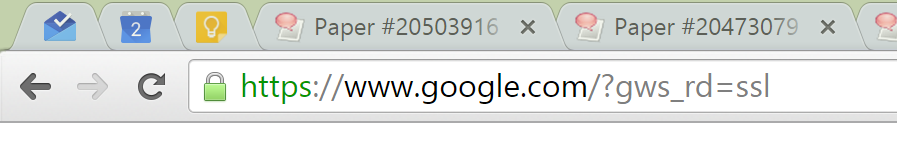 If the TLS handshake succeeds, and the server’s certificate chain is valid, then the connection is authenticated and encrypted
Green lock icon indicates secure TLS connection to the user
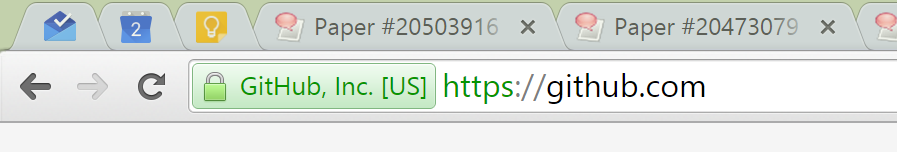 Most certificates are Domain Validation (DV) certificates
Some certs are Extended Validation (EV) certificates
EV certs get the green bar
Extended Validation Certificates
What differs between a DV and an EV certs?
To get a DV cert, the CA verifies that you control the given common name
To get an EV cert, the CA does a background check on you and your company
EV certs cost a lot more than DV certs
Other than the background check, EV certs offer the same security as DV certs
How does your browser tell the difference between DV and EV certs?
Remember the policy number in the X.509 certificate?
Each CA designates certain magic policy numbers to indicate EV status
Your browser contains a hard-coded list of magic policy numbers to identify EV certs :(
Problems with TLS
TLS is a widely deployed and extremely successful protocol
… but its not perfect
Problems with TLS:
CA trustworthiness
Weak cyphers and keys
Protocol Attacks
Man-in-the-middle attacks
Secret key compromise
Implementation Bugs
Certificate Authorities, Revisited
A CA is essentially a trusted third party
Certificate signatures are attestations of authenticity for the server and (optionally) the client
Remember: trust is bad and should be minimized!
If a CA mistakenly (or purposefully) signs a certificate for a domain and provides it to a malicious principal, TLS can be subverted
Recall: any CA can sign a cert for any domain
Not only must we trust root CAs, but also intermediate CAs that have been delegated signing authority
CA Trustworthiness
Clearly, the CA secret key must be protected at all costs
Possession of the CA secret key grants adversaries the ability to sign any domain
Attractive target for adversaries
Signatures should only be issued after verifying the identity of the requester
Basic verification = Domain Validation
Expensive verification = Extended Validation
Should be easy, right?
CA Failures
Issued to: Microsoft Corporation
Issued by: VeriSign Commercial Software Publishers CA
Valid from 1/29/2001 to 1/30/2002
Serial number is 1B51 90F7 3724 399C 9254 CD42 4637 996A

Issued to: Microsoft Corporation 
Issued by: VeriSign Commercial Software Publishers CA 
Valid from 1/30/2001 to 1/31/2002 
Serial number is 750E 40FF 97F0 47ED F556 C708 4EB1 ABFD 

In 2001, Verisign issued two executable signing certificates to someone claiming to be from Microsoft
Could be used to issue untrusted software updates
Comodo
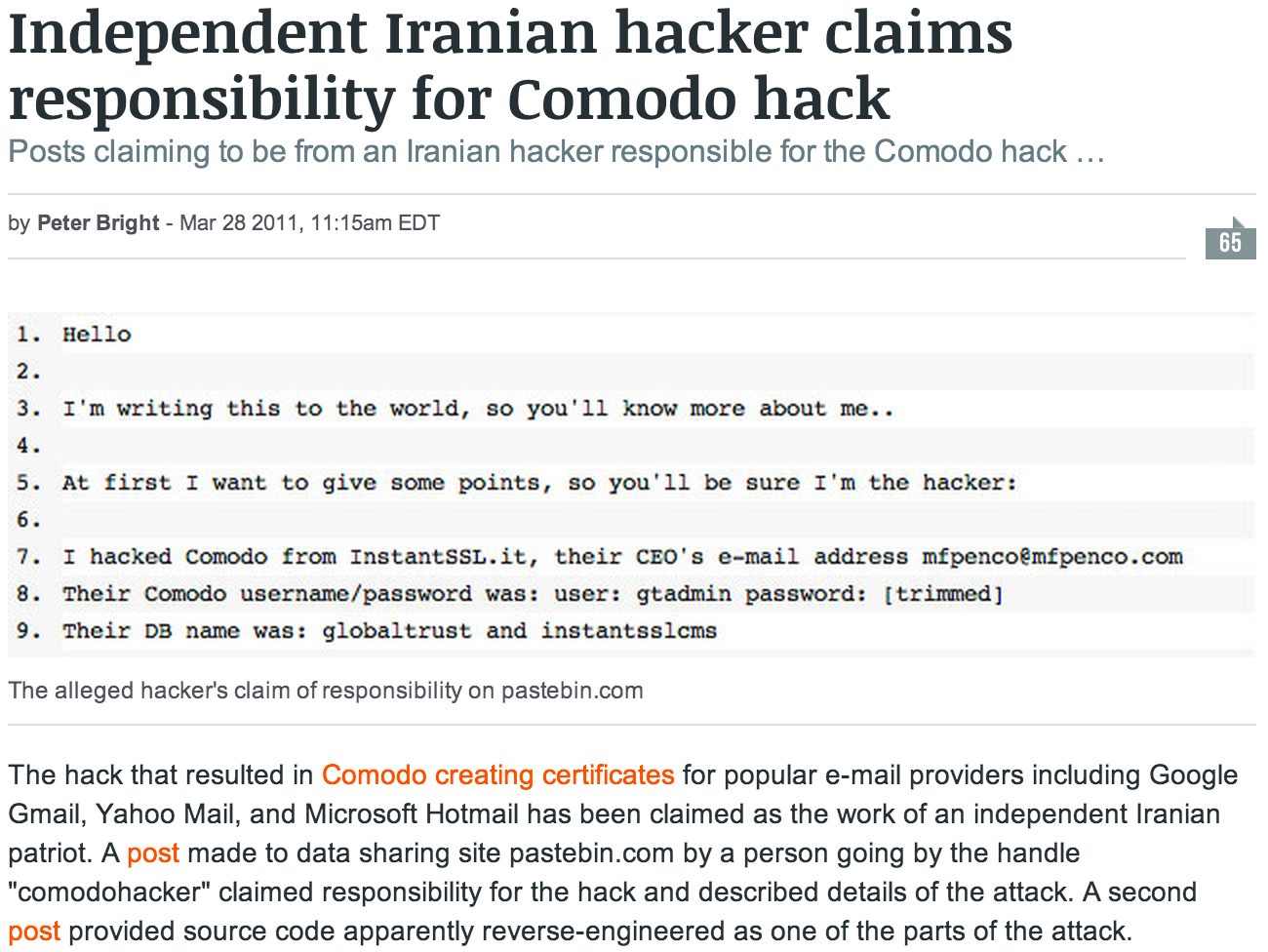 DigiNotar
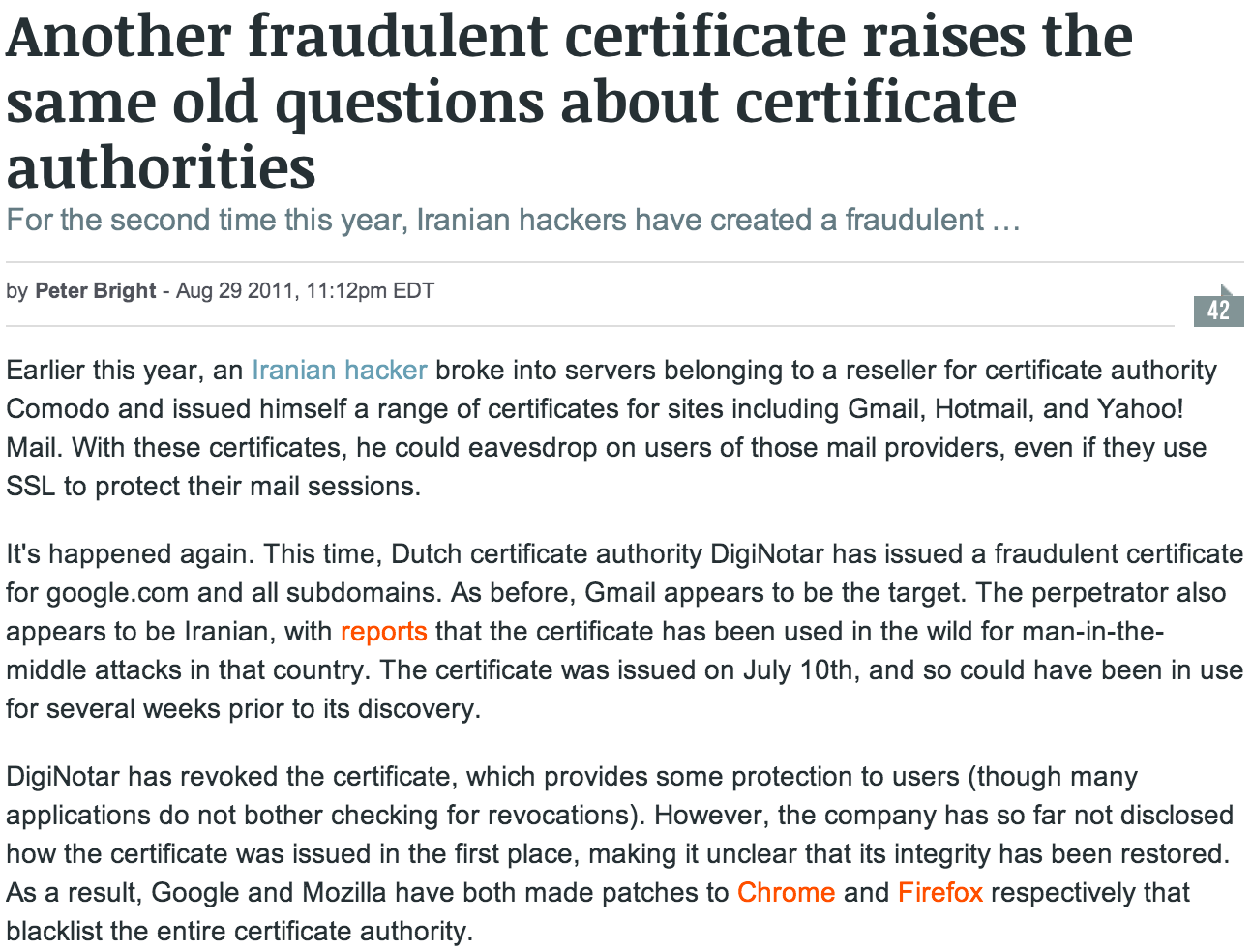 TrustWave
Weak Cipher Suites
TLS allows the use of different cryptographic algorithms
Known weaknesses in RC4 and MD5
Weak Keys
The ZMap team constantly collects all TLS certificates visible in the IPv4 address space 
http://zmap.io/ (data at https://scans.io/)
Currently, around 8.3 million certs being served on the Internet
Observed repeated keys in-the-wild due to low entropy
Some systems auto-generate TLS keys at boot
Low boot-time entropy results in duplicate keys
Default TLS keys often shipped in network devices
Attackers can extract private keys from firmware!
Protocol Attacks
Renegotiation attacks
Allows attacker to renegotiate a connection to the NULL algorithm and inject plaintext data
Fixed by requiring cryptographic verification of previous TLS handshakes
Version downgrade attacks
False Start TLS extension allows attackers to modify the cipher suite list the client sends to server during handshake
Can force the usage of a known insecure cipher
Padding Oracle On Downgraded Legacy Encryption (POODLE)
Cryptographic attack against CBC-mode cyphers when used with SSL 3.0
Attacker can use a downgrade attack to force TLS connections into SSL 3.0
Allowing security degradation for the sake of interoperability is dangerous
TLS Man-in-the-Middle Attack
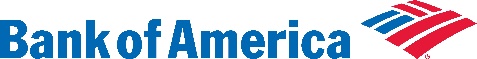 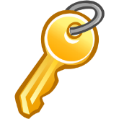 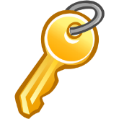 Does Ce validate?
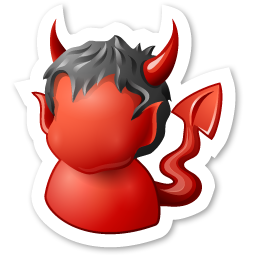 SBofA
Se
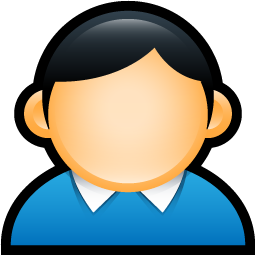 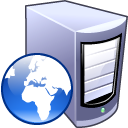 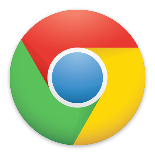 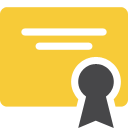 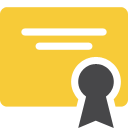 ClientHello
ClientHello
e
e
If Ce is self-signed, the user will be shown a warning
If the attacker steals CBofA and SBofA, then this attack will succeed unless:
Bank of America revokes the stolen cert
The client checks to see if the cert has been revoked
If the attacker manages to buy a valid BofA cert from a CA, then the only defense against this attack is certificate pinning
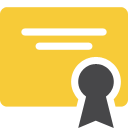 BofA
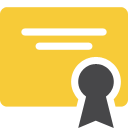 BofA
Certificate Pinning
Certificate pinning is a technique for detecting sophisticated MitM attacks
Browser includes certs from well-known websites in the trusted key store by default
Usually, only certs from root CAs are included in the trusted key store
Example: Chrome ships with pinned copies of the *.google.com certificate
Pinning isn’t just for browsers
Many Android and iPhone apps now include pinned certificates
E.g. Facebook’s apps include a pinned cert
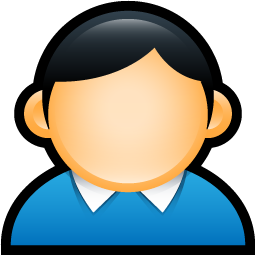 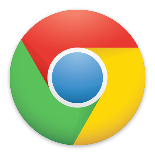 Trusted Key Store
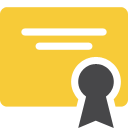 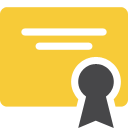 BofA
Google
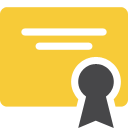 Verisign
Key Compromise
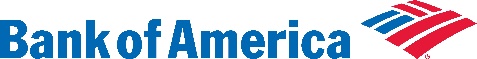 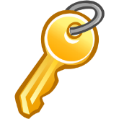 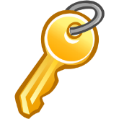 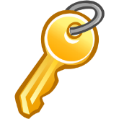 CBofA is totally legit
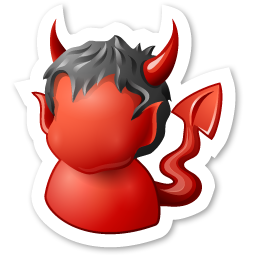 SBofA
S*BofA
SBofA
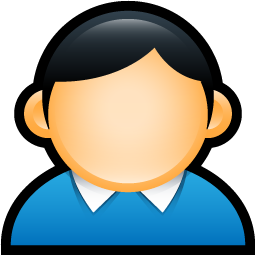 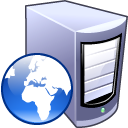 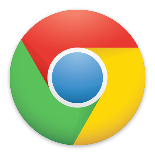 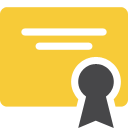 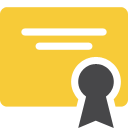 ClientHello
ClientHello
BofA
BofA
Secret key compromise leads to many devastating attacks
Attacker can successfully MitM TLS connections (i.e. future connections)
Attacker can decrypt historical TLS packets encrypted using the stolen key
Changing to a new keypair/cert does not solve the problem!
The old, stolen key is still valid!
Attacker can still MitM connections!
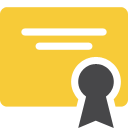 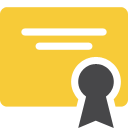 BofA
*BofA
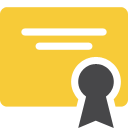 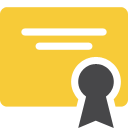 BofA
*BofA
Expiration
Certificate expiration is the simplest, most fundamental defense against secret key compromise
All certificates have an expiration date
A stolen key is only useful before it expires
Ideally, all certs should have a short lifetime
Months, weeks, or even days
Problem: most certs have a one year lifetime
This gives an attacker plenty of time to abuse a stolen key
X.509 Certificate
Validity
            Not Before: Apr  8 00:00:00 2014 GMT
            Not After : Apr 12 12:00:00 2016 GMT
Certificate Lifetimes
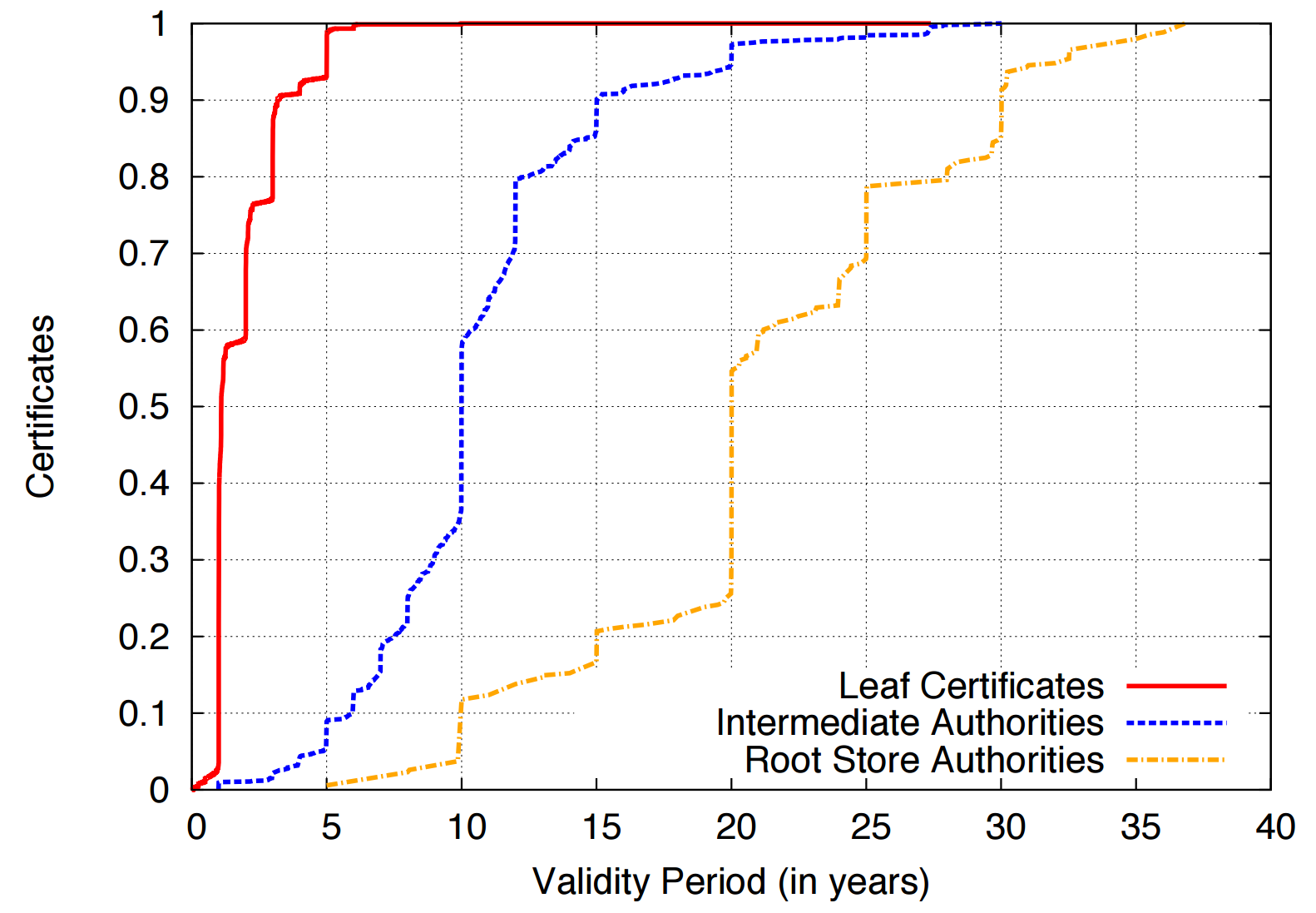 Perfect Forward Secrecy
Given SBofA, attacker can decrypt the {PreMasterKey}PBofA of any TLS sessions, thus past and future TLS packets can be decrypted
…
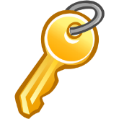 SBofA
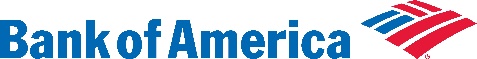 ClientKeyExchange({PreMasterKey}PBofA)
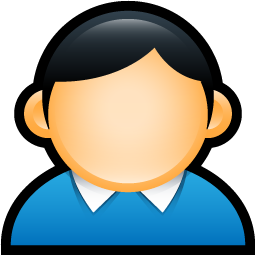 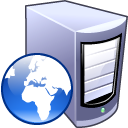 ChangeCipherSpec
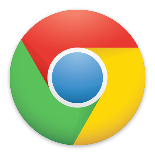 {Finished}K
…
Perfect Forward Secrecy (PFS) addresses the issue of an attacker decrypting past TLS sessions  after a secret key compromise
Uses Diffie-Hellman to compute the TLS session key
Session key is never sent over the wire, and is discarded after the session completes
Since the session key cannot be recovered, the attacker cannot decrypt historical TLS packets, even if they hold the secret key
PFS does not prevent MiTM attacks; future TLS sessions are still in danger
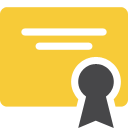 BofA
Revocation
Certificate revocations are another fundamental mechanism for mitigating secret key compromises
After a secret key has been compromised, the owner is supposed to revoke the certificate
CA’s are responsible for hosting databases of revoked certificates that they issued
Clients are supposed to query the revocation status of all certificates they encounter during validation
If a certificate is revoked, the client should never accept it
Two revocation protocols for TLS certificates
Certificate Revocation Lists (CRLs)
Online Certificate Status Protocol (OCSP)
Certificate Revocation Lists
CRLs are the original mechanism for announcing and querying the revocation status of certificates
CAs compile lists of serial numbers of revoked certificates
URL for the list is included in each cert issued by the CA
CRL is signed by the CA to protect integrity
X.509 Certificates, Revisited
If the cert is revoked, this serial number will appear in the CRL
Certificate:
    Data:
        Subject: businessCategory=Private Organization/1.3.6.1.4.1.311.60.2.1.3=US/1.3.6.1.4.1.311.60.2.1.2=Delaware/serialNumber=5157550/street=548 4th Street/postalCode=94107, C=US, ST=California, L=San Francisco, O=GitHub, Inc., CN=github.com
    X509v3 extensions:
            X509v3 Subject Alternative Name:
                DNS:github.com, DNS:www.github.com
            X509v3 CRL Distribution Points:
                Full Name:
                  URI:http://crl3.digicert.com/sha2-ev-server-g1.crl
                Full Name:
                  URI:http://crl4.digicert.com/sha2-ev-server-g1.crl
Authority Information Access:
                OCSP - URI:http://ocsp.digicert.com
URLs where clients can find the CRLs for this cert
CRL Example
CRL
Ca
Cb
CBofA
Whoa, CBofA has been revoked!
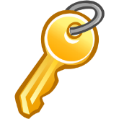 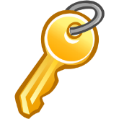 SBofA
S*BofA
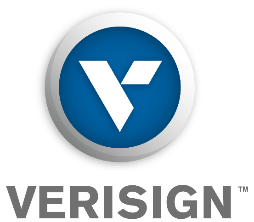 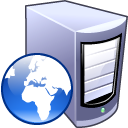 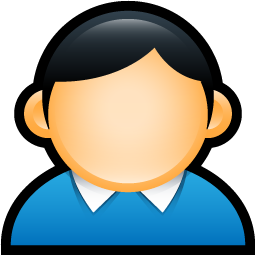 http://crl.verisign.com/master.crl
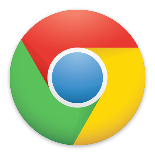 Please revoke CBofA
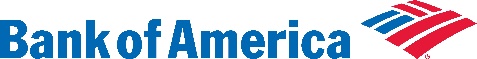 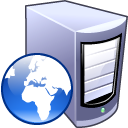 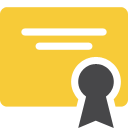 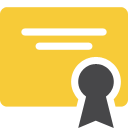 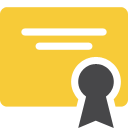 We’ve been robbed!
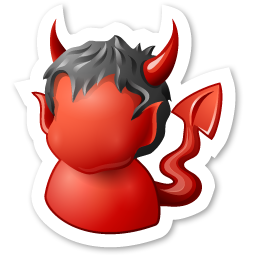 BofA
*BofA
BofA
Problems with CRLs
Clients should check the revocation status of every cert they encounter
Leaf, intermediate, and root certs
Problems
Latency – additional RTTs of latency are needed to check CRLs before a page will load
Size – CRLs can grow to be quite large (~MBs), downloads may be slow
MitM attackers can block access to the CRL/OCSP URLs
Browsers default-accept certificates if the revocation status cannot be checked
Does caching CRLs mitigate these performance problems?
Yes, somewhat
But caching CRLs for long periods is dangerous: they may be out of date
Online Certificate Status Protocol
OCSP is the modern replacement for CRLs
API-style protocol that allows clients to query the revocation status of one or more certs
No longer necessary to download the entire CRL
CA’s host an OCSP server that clients may query
OCSP URL included in OCSP-compliant certs
Responses are signed by the CA to maintain integrity
Responses also include an expiration date to prevent replay attacks
X.509 Certificates, Revisited
Query the serial number to see if this cert has been revoked
Certificate:
    Data:
        Subject: businessCategory=Private Organization/1.3.6.1.4.1.311.60.2.1.3=US/1.3.6.1.4.1.311.60.2.1.2=Delaware/serialNumber=5157550/street=548 4th Street/postalCode=94107, C=US, ST=California, L=San Francisco, O=GitHub, Inc., CN=github.com
    X509v3 extensions:
            X509v3 Subject Alternative Name:
                DNS:github.com, DNS:www.github.com
            X509v3 CRL Distribution Points:
                Full Name:
                  URI:http://crl3.digicert.com/sha2-ev-server-g1.crl
                Full Name:
                  URI:http://crl4.digicert.com/sha2-ev-server-g1.crl
Authority Information Access:
                OCSP - URI:http://ocsp.digicert.com
URLs where clients can find the OCSP server for this cert
OCSP Example
OCSP Database
Ca
Cb
CBofA
Yes it is.
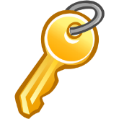 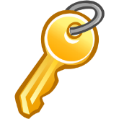 SBofA
S*BofA
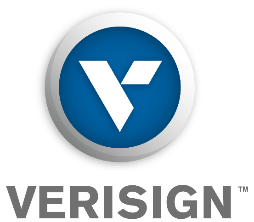 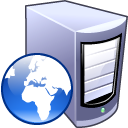 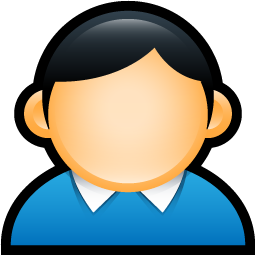 http://ocsp.verisign.com
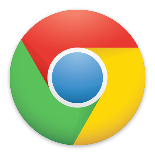 Is CBofA revoked?
Please revoke CBofA
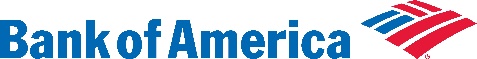 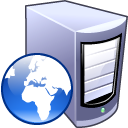 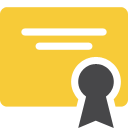 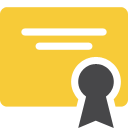 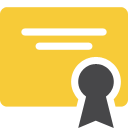 We’ve been robbed!
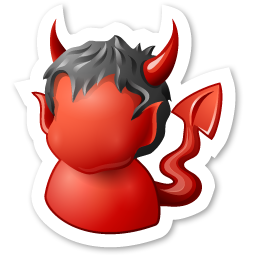 BofA
*BofA
BofA
Good – Clients no longer need to download the entire CRL
Bad – Attackers can still block access to the OCSP server
OCSP Must-Staple
OCSP Database
Ca
Cb
CBofA
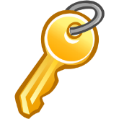 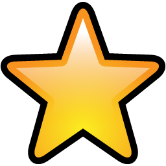 Client only accepts the cert if the OCSP response is stapled and valid
No, its not.
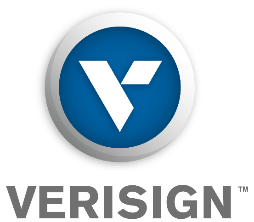 Yes, it is.
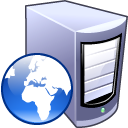 SBofA
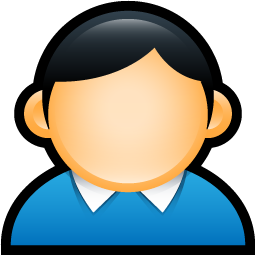 ocsp.verisign.com
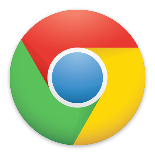 The good:
Clients don’t need to query revocation status at all
Attacker cannot prevent clients from receiving revocation information
The bad: OCSP Must-Staple is very new, not supported by many browsers and certs
http://ocsp.verisign.com
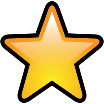 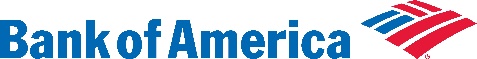 Is CBofA revoked?
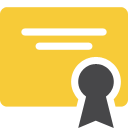 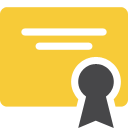 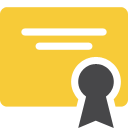 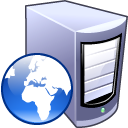 BofA
BofA
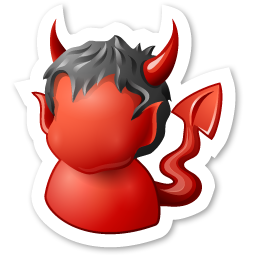 BofA
Is CBofA revoked?
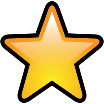 OCSP response is “stapled” to the cert
Revocation in Practice
Revocation is one of the most broken parts of the TLS ecosystem
Many administrators fail to revoke compromised certificates
MitM attackers can block access to the CRL/OCSP URLs
Browsers default-accept certificates if the revocation status cannot be checked
Solved by OCSP Must-Staple, but this extension is not well deployed
Many browsers no longer perform proper revocation checks
Chrome only does CRL/OCSP checks on EV certs, and only on some platforms
Windows – Yes, Linux and Android – No
Chrome uses an alternative implementation called CRLset which is busted
Firefox only supports OCSP
But fewer than 5% of certificates use OCSP
Mobile browsers almost never check for revocations
Adds additional latency to HTTPS connections onto already slow mobile networks
Implementation Bugs
Cryptography often assumed to be perfect
Usually the math is solid, but the implementation is found wanting
Two major recent examples of security vulnerabilities due to TLS implementation bugs
Apple's Double Fail
Heartbleed
Apple’s Double Fail, a.k.a. Goto Fail
What’s wrong with this code?

// ...
if ((err = SSLHashSHA1.update(&hashCtx, &serverRandom)) != 0)
    goto fail;
if ((err = SSLHashSHA1.update(&hashCtx, &signedParams)) != 0)
    goto fail;
    goto fail;
if ((err = SSLHashSHA1.final(&hashCtx, &hashOut)) != 0)
    goto fail;
// ...

fail:
    SSLFreeBuffer(&signedHashes);
    SSLFreeBuffer(&hashCtx);
    return err;
}
Example of an implementation vulnerability in TLS signature verification
Found in February 2014, present in iOS 6 and OS X
HeartBleed
Serious vulnerability OpenSSL versions 1.0.1 – 1.0.1f
Publicly revealed April 7, 2014
Exploits a bug in the TLS heartbeat extension
Allows adversaries to read memory of vulnerable services
i.e., buffer over-read vulnerability
Discloses addresses, sensitive data, potentially TLS secret keys
Major impact
OpenSSL is the de facto standard implementation of TLS, so used everywhere
Many exposed services, often on difficult-to-patch devices
Trivial to exploit
Heartbleed Exploit Example
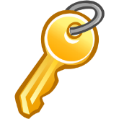 SBofA
Heartbeat(str=“Hello”, len=5)
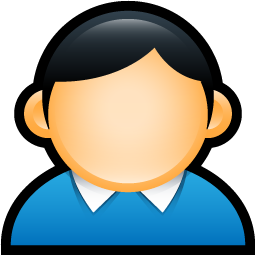 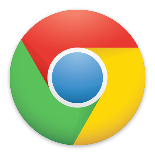 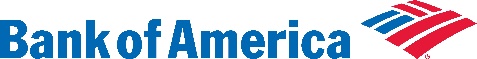 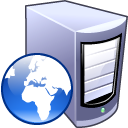 Echo(“Hello”)
Heartbeat(str=“”, len=65535)
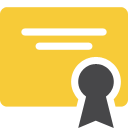 BofA
Echo(“A$fskndvknla… CERTIFICATE – PRIVATE KEY 234nwlkw3rFAF … *$DvdsaeE”)
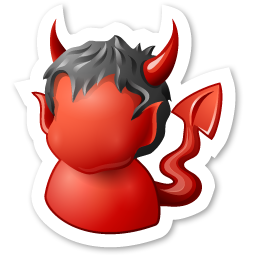 Heartbleed as a Natural Experiment
Secret keys could have been stolen from all Heartbleed-vulnerable servers
We know that administrators should have done three things on April 7, 2014:
Patch their copy of OpenSSL
Reissue their certificate with a new asymmetric keypair
Revoke their old (potentially compromised) certificate
Question: did administrators do these things?
If so, how quickly did they respond?
Heartbleed-vulnerable Servers
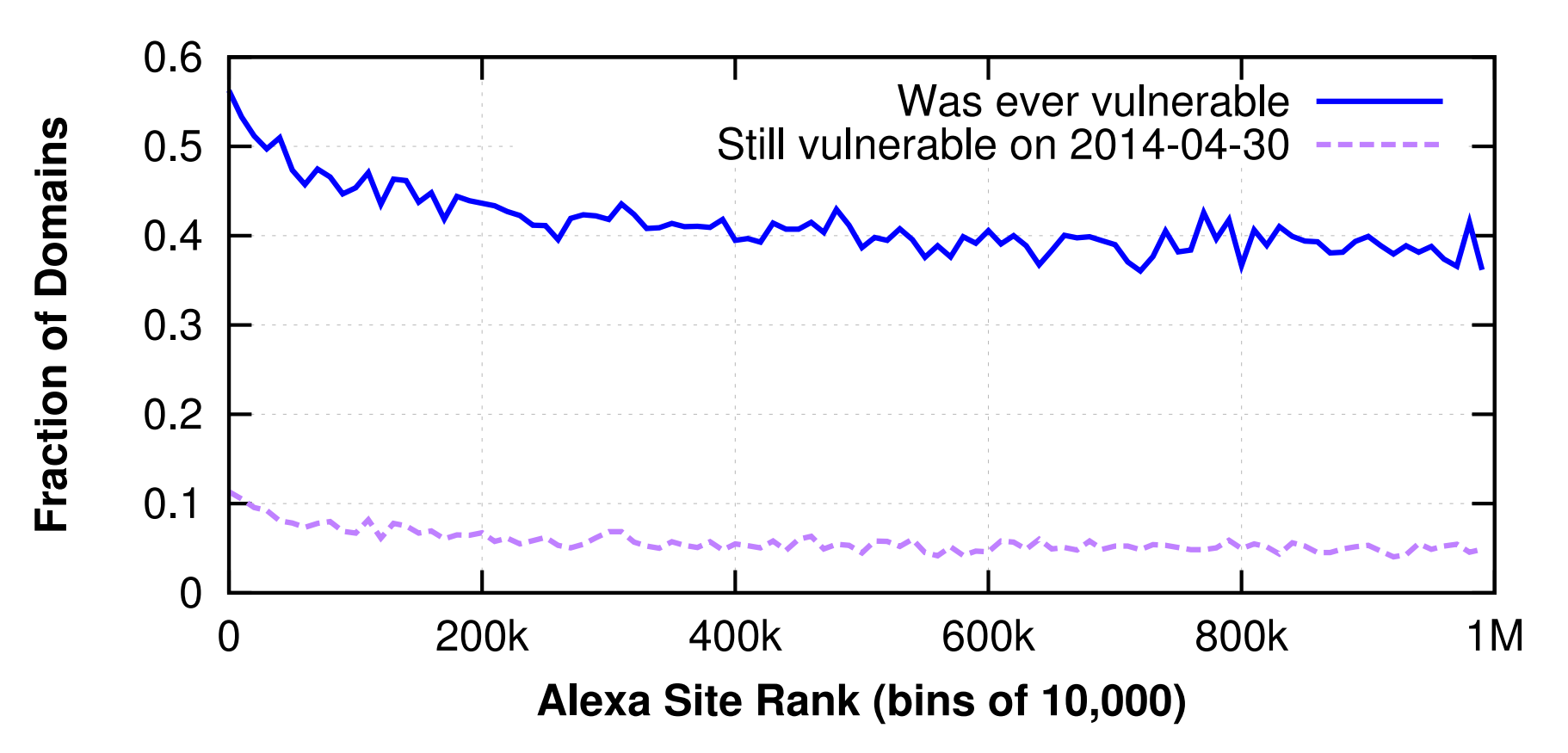 23 days after Heartbleed, 5% of servers still unpatched
Revocations Over Time
People did revoke many vulnerable certs
But, security takes the weekend off :(
Reissues and Revocations
87% of vulnerable certs were never revoked!
72% of vulnerable certs were never reissued!
Are People Stupid?
Before Heartbleed, 43% of certs are reissued with the same key pair
After Heartbleed, 4% of certs are reissued with the same key pair
How Long Will We Be Dealing With Heartbleed?
40% of vulnerable certs won’t expire for year :(
Other TLS Attacks
Other interesting attacks on TLS
TLS stripping
BEAST
CRIME
BREACH
Lucky Thirteen
We'll talk about these in the context of web security
What Have We Learned?
TLS is crucial for maintaining security and privacy on the Web
Mature, well supported protocol
In theory, offers strong security guarantees
Unfortunately, TLS is plagued by many issues
Many different protocol-level issues that enable MitM attacks
TLS implementations are buggy
Human beings fail to reissue/revoke certificates properly
Browsers fail to perform revocation checks
Sources
Many slides courtesy of Wil Robertson: https://wkr.io
Diffie-Hellman and IPsec examples courtesy of Wikipedia
Analysis of the HTTPS Certificate Ecosystem, IMC 2013: https://jhalderm.com/pub/papers/https-imc13.pdf
Analysis of SSL certificate reissues and revocations in the wake of Heartbleed, IMC 2014: http://www.ccs.neu.edu/home/cbw/pdf/imc254-zhang.pdf